Движение – это жизнь!
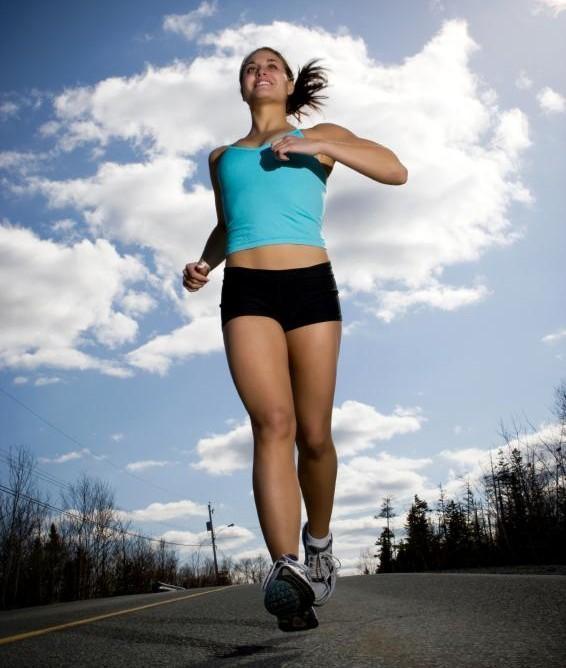 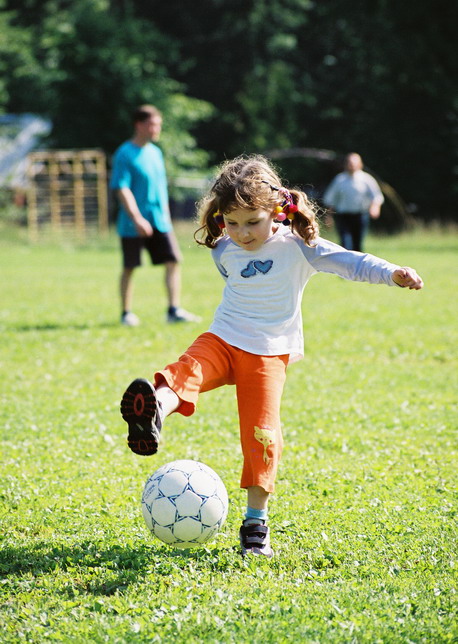 Бег сохраняет здоровье.
Если не будешь бегать пока здоров, придется бегать, когда заболеешь».     
                                                             Гораций.
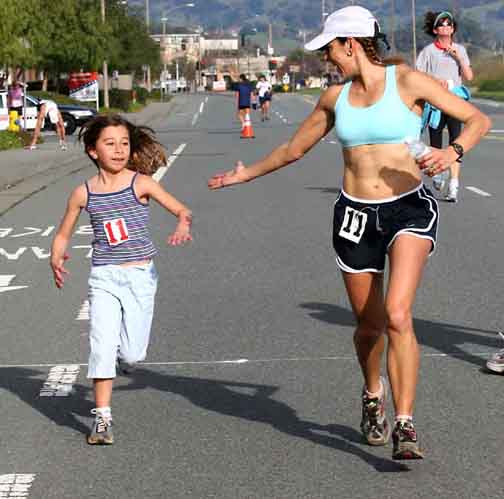 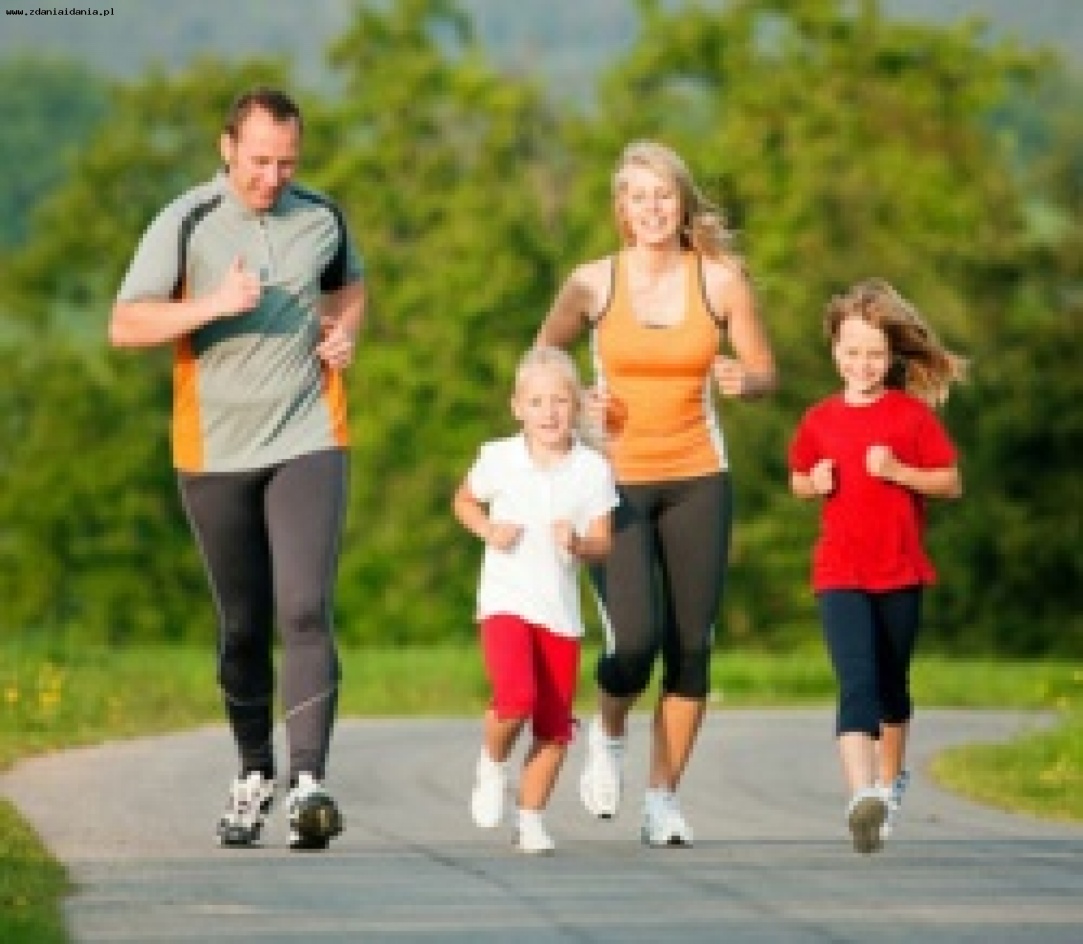 Бегайте в любое время года, в любую погоду!
Что такое гиподинамия?
Гиподинамия- это ограничение движений, которое приводит к серьезным заболеваниям  опорно-двигательной системы, нарушению обмена веществ, приводящее к ожирению и болезням сердца, печени, желудка и других органов и систем.
Причины гиподинамии.
1. Однообразная поза на работе.
2. Переедание.
3. Увлечение компьютерными играми.
4. Редкое пребывание на свежем воздухе.
5. Постоянное сидение и просмотр телепередач.
6. Вредные привычки.
7. Лень, апатия, нервный стресс.
Гиподинамия опасна для здоровья!
Гиподинамия- это не только головная боль.
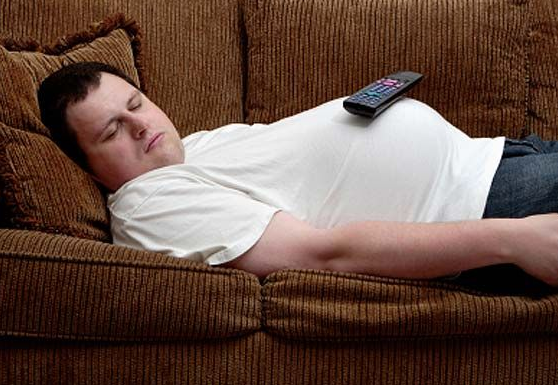 Как бороться с гиподинамией?
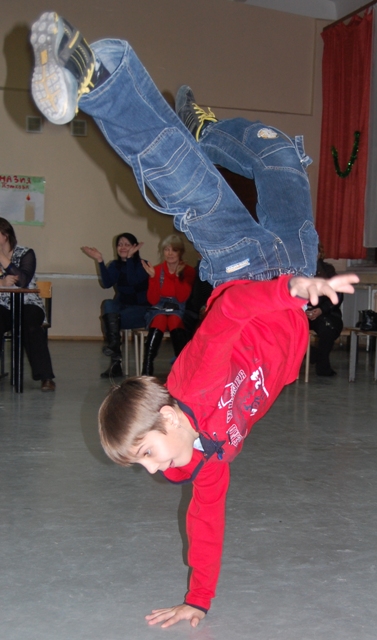 Гимнастика
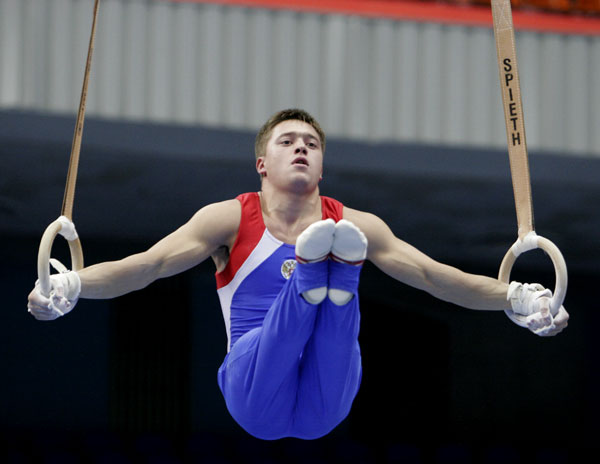 Польза гимнастики.
« С гимнастикой дружи,
   Всегда веселым будь - 
   И проживешь сто лет, а может быть и боле…»                                      Авицена.
«Гимнастика – есть целительная часть медицины».                             Платон.
« Ничто так не разрушает человека, как продолжительное физическое бездействие».                           Аристотель.
Спорт с детства
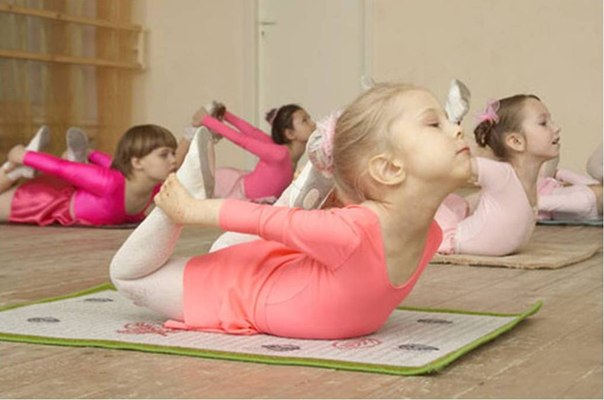 Физкультминутки на уроках.
Почему так полезно движение?
Движение- это молодость и красота.
Спорт и искусство.
Движение круглый год.
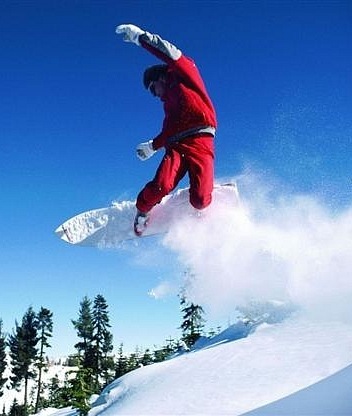 Плавать раньше, чем ходить.
Плаваем вместе с папой.
Совет А.С. Пушкина.
«Друзья мои!
 Возьмите посох свой,
 Идите в лес, бродите по долине
 Крутых холмов, 
 Устаньте на вершине
 И в долгу ночь глубок ваш будет сон».
Будьте здоровы!!!